CONCEPTOS RELACIONADOS:
Clima escolar y gramática escolar
REVISTA ELECTRÓNICA EDUCARE (EDUCARE ELECTRONIC JOURNAL)
Sandra Monserrat Mendoza 
Andrea Lidieth Navarro
Karla Vanessa Ortiz
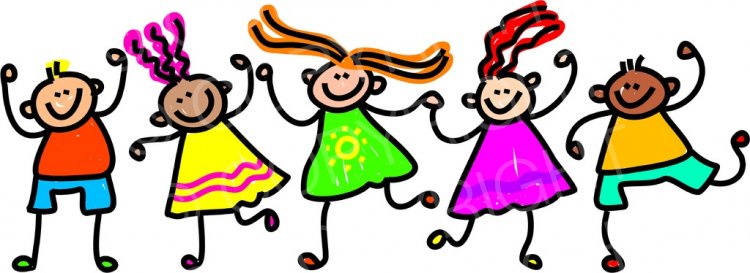 CLIMA ESCOLAR
La noción de clima escolar emergió de la investigación sobre escuelas eficaces y se basa en la identificación de un conjunto de características internas comunes a las escuelas con un alto grado de eficacia.
El clima en aplicado a la escuela, ha sido usado para definir en un sentido amplio las percepciones que el personal docente tiene de su ambiente de trabajo, las estructuras formales e informales y las relaciones sociales.
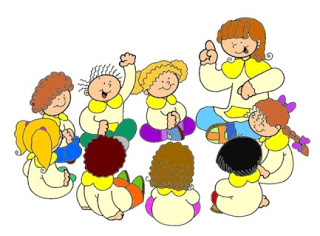 CLIMA ESCOLAR Y CULTURA ESCOLAR
Son usados frecuentemente como sinónimos en textos educativos. Sin embargo, no hay acuerdos definitivos acerca de cuáles son las diferencias entre uno y otro concepto.
=CLIMA ESCOLAR=
=CULTURA ESCOLAR=
Las investigaciones sobre el clima se centran en como perciben los miembros el carácter de una organización.
Mientras que en la cultura escolar lo hacen en lo que los propios miembros piensan y creen.
Tiene que ver con valores, significados y creencias.
Se refiere a la percepción de los valores.
Se funda en lo que los individuos perciben que sus colegas piensan o creen.
El análisis de la cultura está basado en lo que los propios individuos creen.
Utilizan estrategias cuantitativas (encuestas, escalas actitudinales y observaciones estructuradas)
Las investigaciones de la cultura escolar generalmente implican observaciones intensivas y entrevistas en profundidad (investigación antropológica)
“Estructuras, reglas y prácticas que organizan la labor de la instrucción”
GRAMÁTICA ESCOLAR
Los autores llegan a este concepto estableciendo una comparación entre la gramática de la lengua y la de la escuela.
Los miembros de una institución manejan normas explicitas e implícitas que regulan el funcionamiento de la escuela
Un hablante de la lengua interioriza las reglas gramaticales
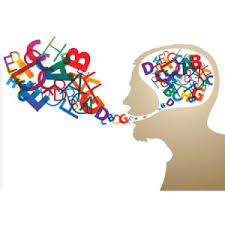 La gramática es descriptiva al señalar como son las cosas y al mismo tiempo tiene una función prescriptiva al determinar como deben ser.
La gramática escolar es una producción histórica, es el resultado de reformas en las que contribuyeron una serie de condiciones:
Apoyo de grupos prestigiosos
Intereses políticos poderosos.
Análisis critico para asegurar su instalación duradera.
La forma institucional de la escuela influye en las posibilidades de que una 
reforma sea introducida en el sistema educativo , la manera en que es 
implementada y el modo en el que es evaluada por docentes y sociedad 
en general.
El concepto de gramática escolar ha sido usado con interés en entender la persistencias de ciertos rasgos de las escuelas.
Gramática escolar
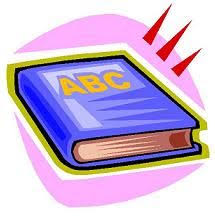 Hace referencia a rasgos de tipo mas generales y comunes a todas las escuelas  o a las de un cierto contexto o nivel.
Cultura escolar
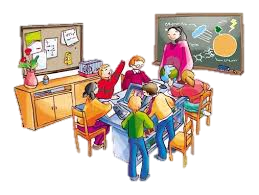 Es usado para caracterizar peculiaridades de las escuelas que las hacen distintas unas de otras.